Travel Risk Management in Equinor
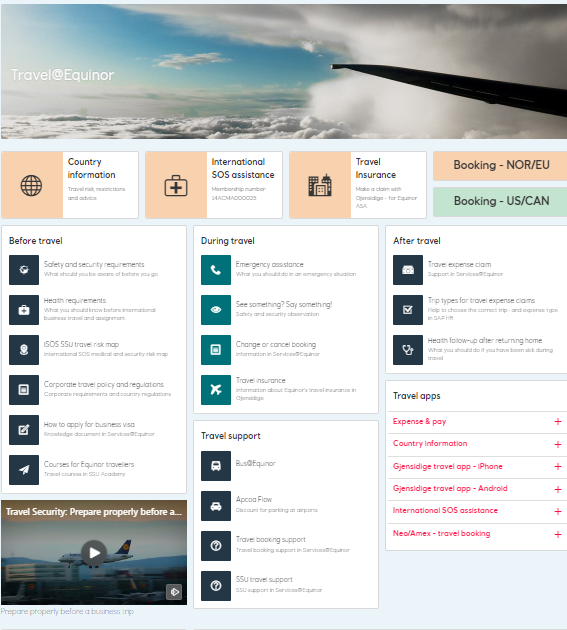 Equinor Definition of Travel Risk
Identify Travel Risk	
Manage Travel Risk
Scope	
Focus Areas
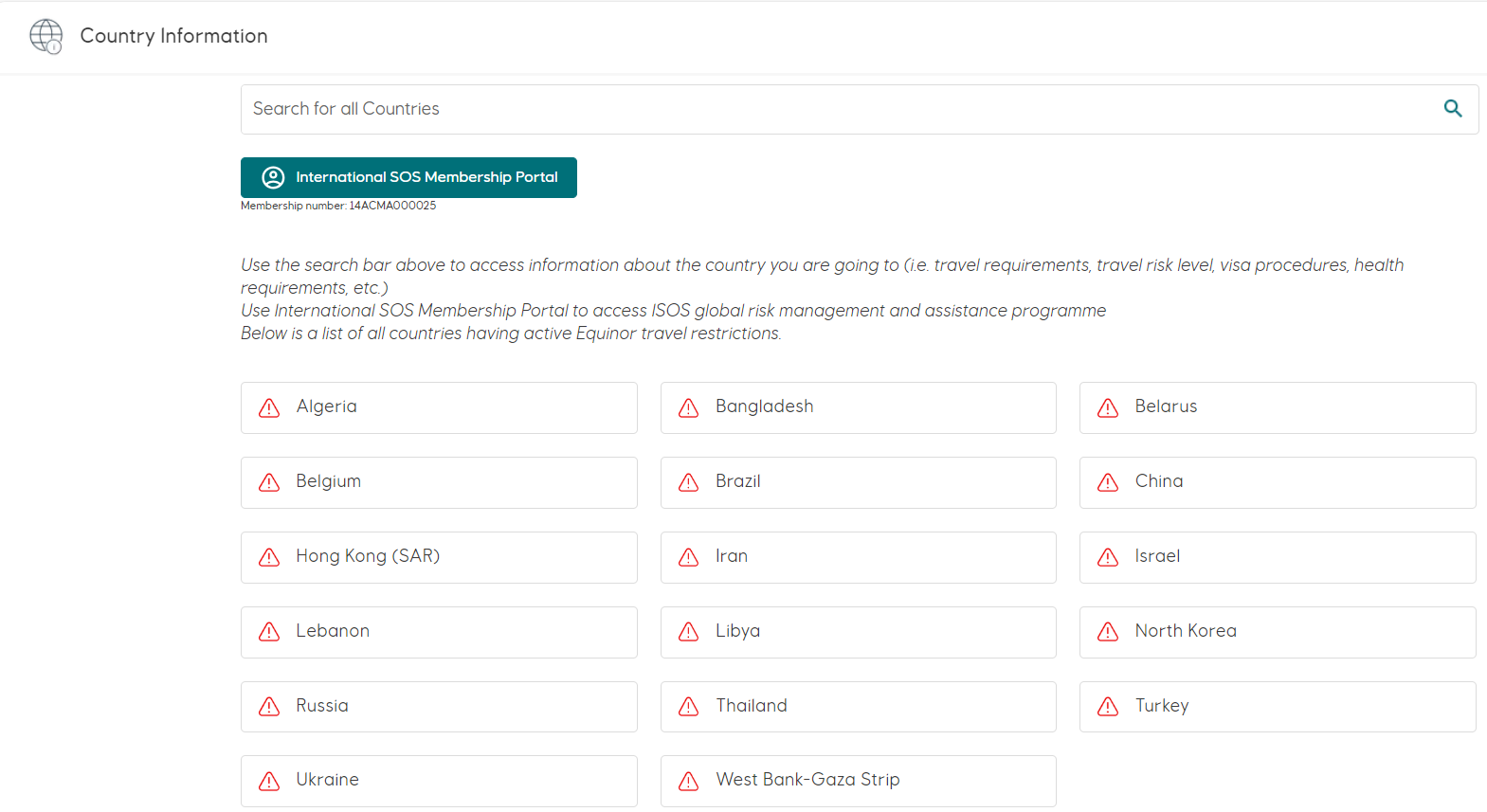 Travel@Equinor portal
Equinor Country Information portal
1  |
Equinor Definition of Travel Risk
‘Identify and manage travel HSE risks to Equinor business travelers’:
‘Risks to business travelers’
All HSE risks – security, safety, HWE
≠ Travel Management
‘Shared service approach’
Travel Risk Manager (1 FTE)
Part of Equinor Emergency Response 
Dependent on HR resources
‘Duty of Care’ vs. ‘Duty of Loyalty’ / ISO31030
Travel@Equinor
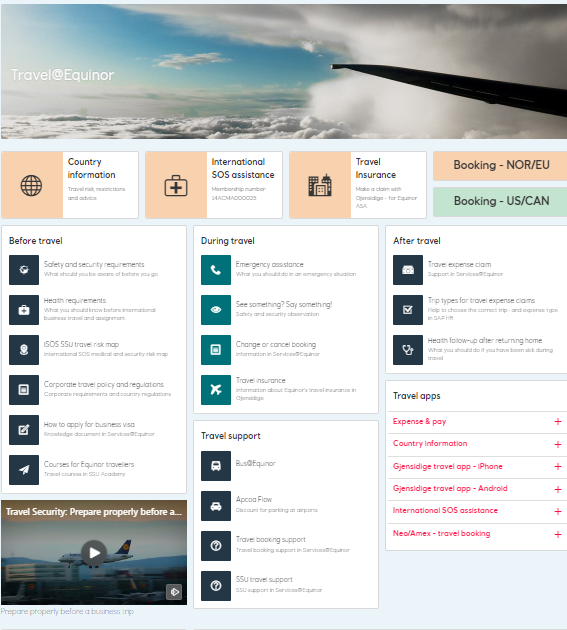 Travel@Equinor portal
2  |
Identify Travel Risk
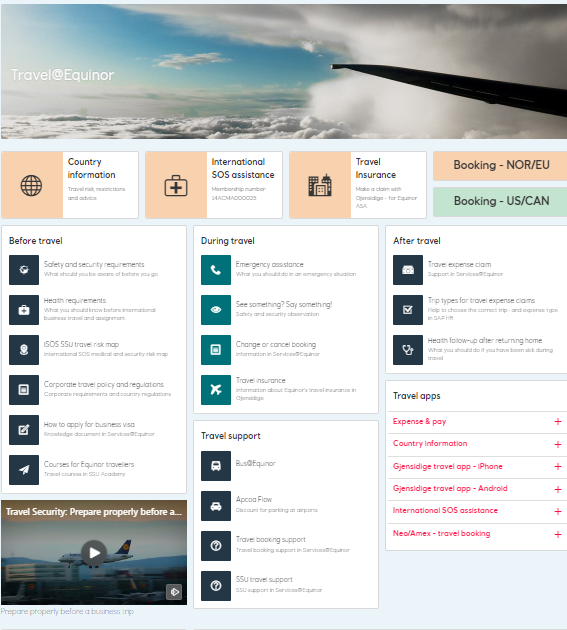 Travel@Equinor 
Country Information pages
Travel risk level
ISOS Country Information portal
------------------------------------------------- 
HSE for Hotel, flight and rental cars 
Travel insurance
Government advice
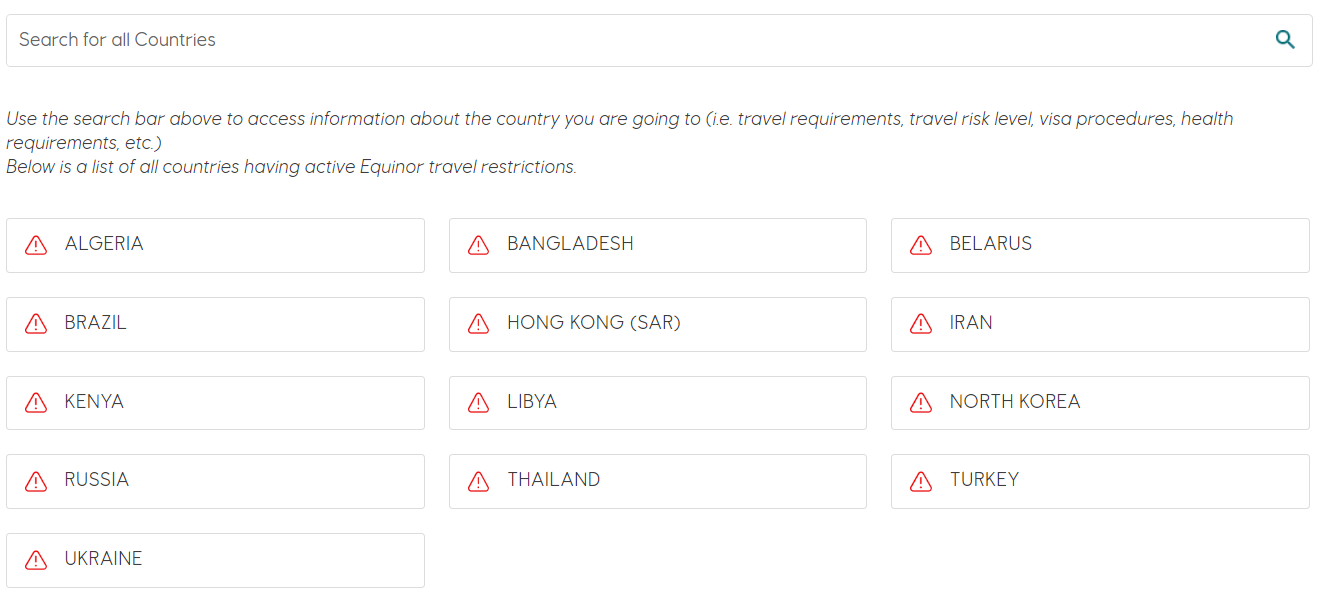 Equinor Country Information portal
Travel@Equinor portal
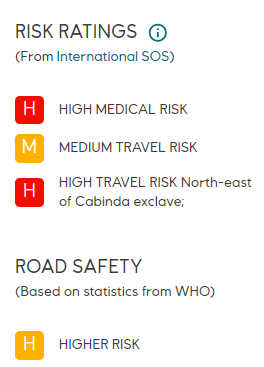 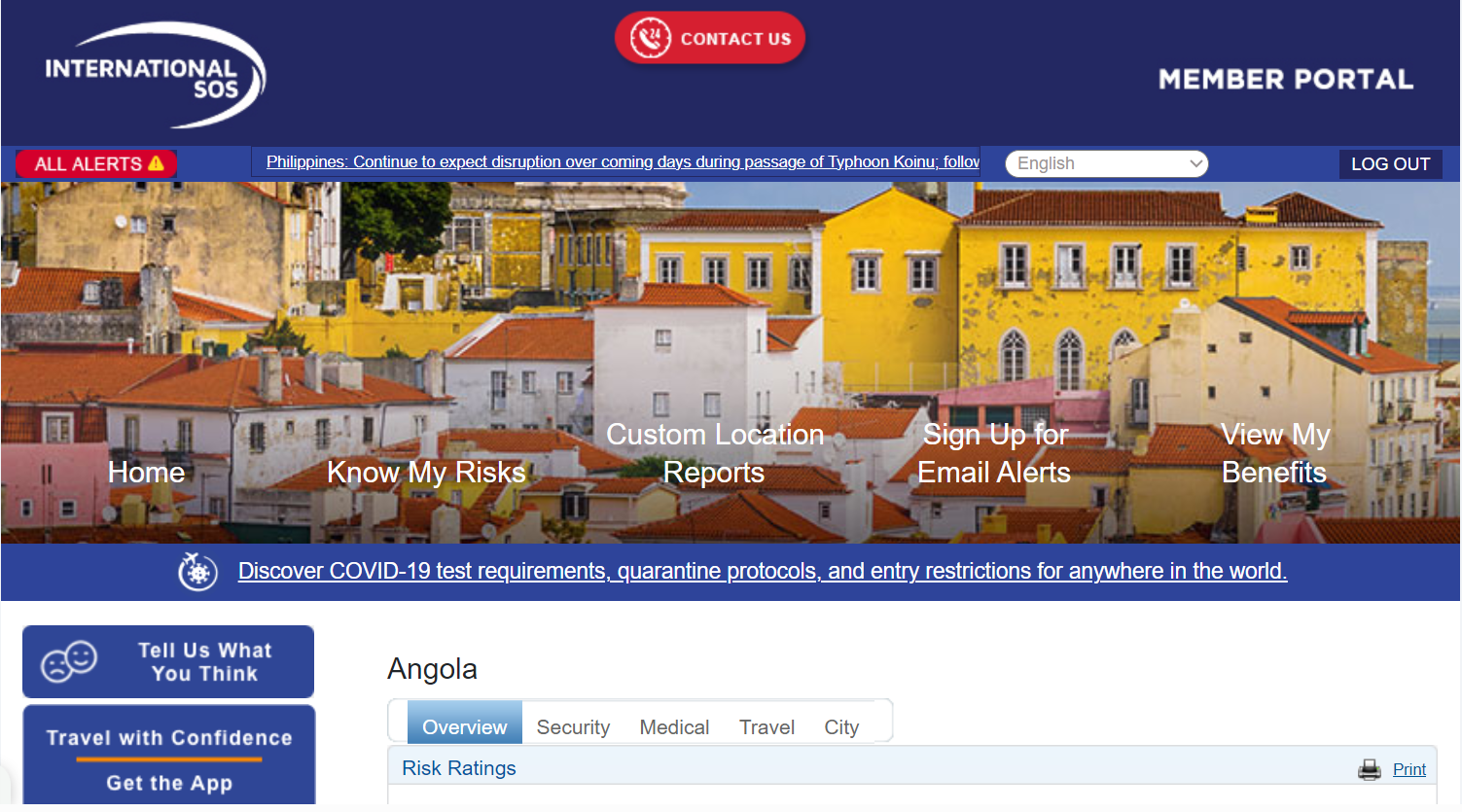 ISOS Country Information portal
Travel risk level
3  |
Manage Travel Risk
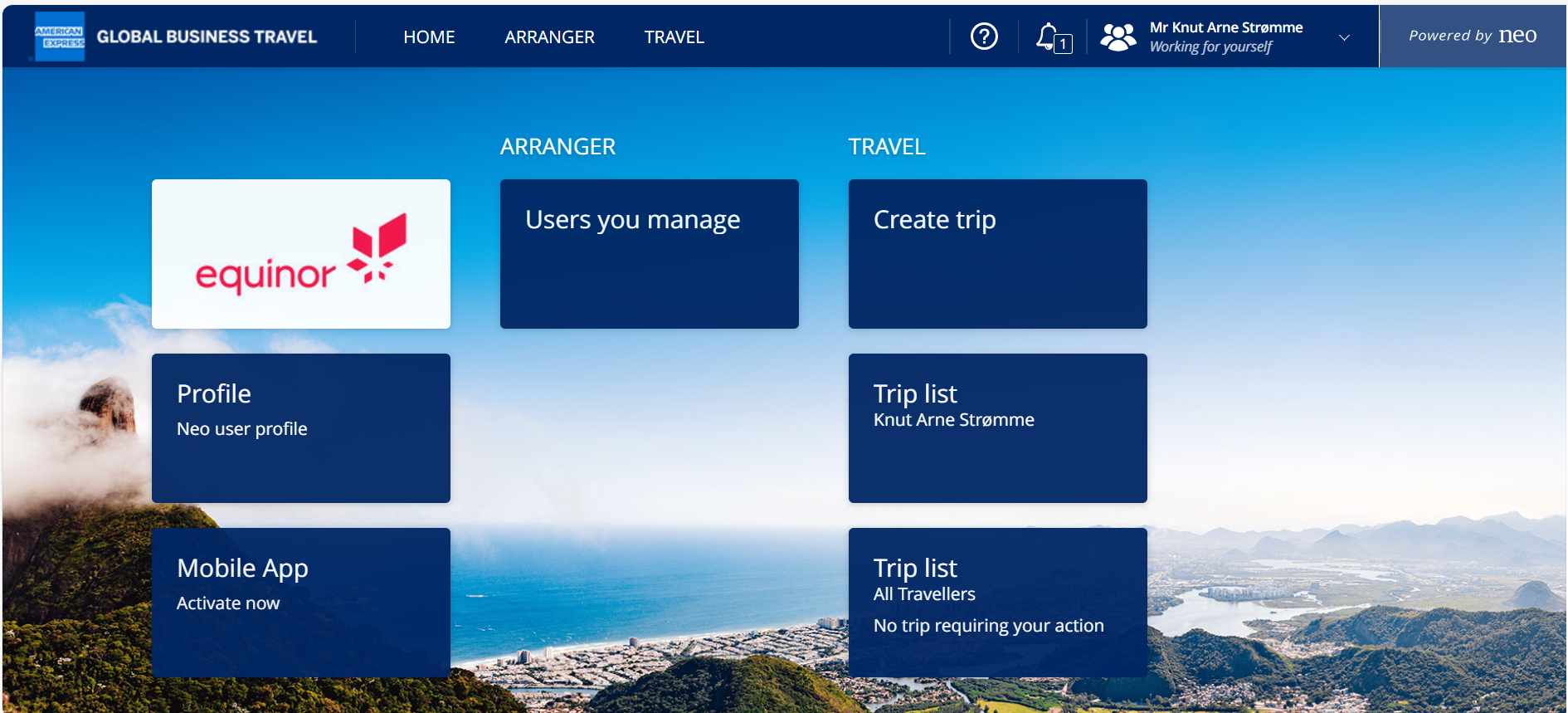 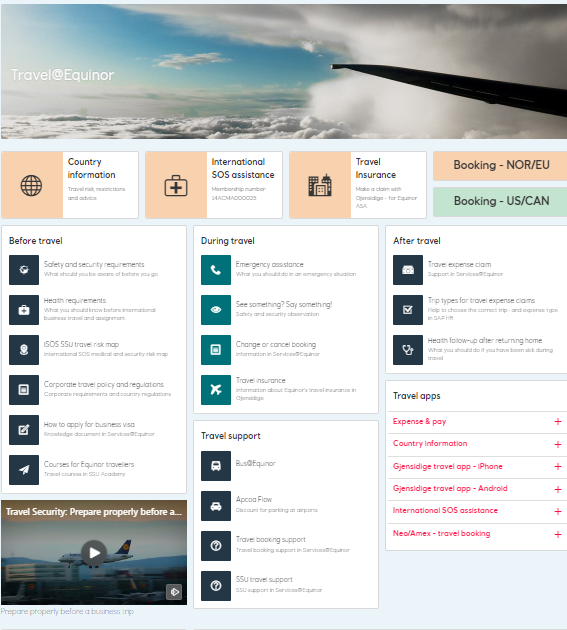 Travel@Equinor
Before travel 
During travel
Travel agency – (ASA: Amex GBT/NEO)
ISOS Travel Tracker
Pre Trip Advisory
Travel alerts
Travel insurance – (ASA: Gjensidige)
Emergency response
RSC / IMT / G-IMST
Advice & support
Amex GBT Neo portal
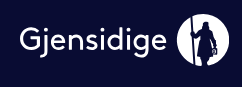 Travel@Equinor portal
Travel Insurance
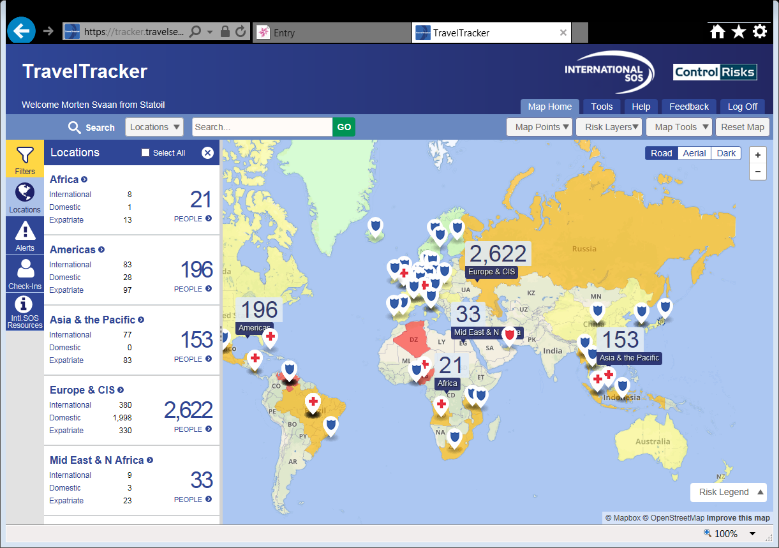 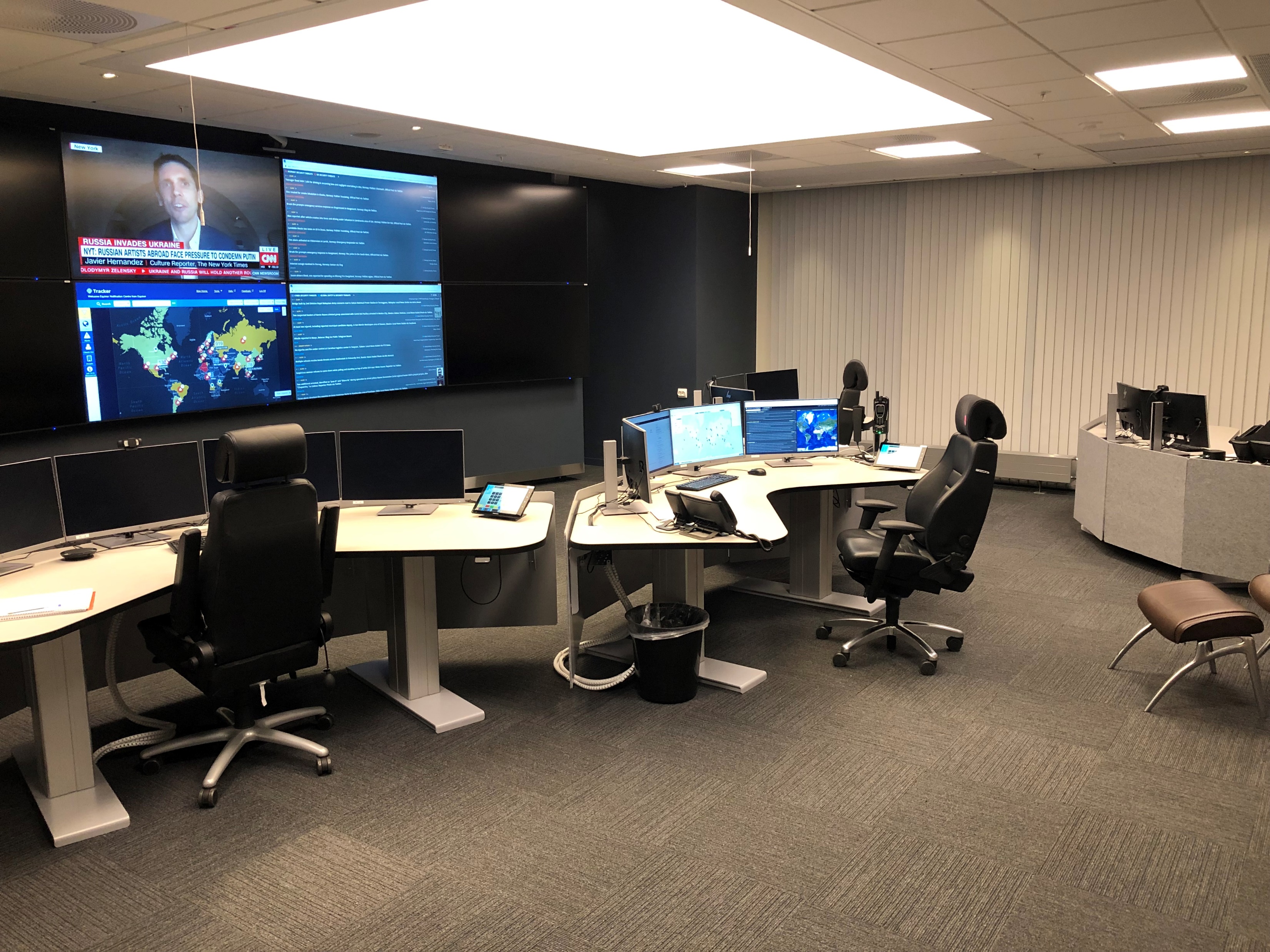 ISOS Travel Tracker
Equinor Response & Support Center
4  |
Travel Risk – Scope and Complexity
Before travel
After travel
During travel
Preparation
- Health check 
- Vaccines
- Medical kit
- Security kit
- Satellite phone
- Visa procedures
- Valid passport
- Insurance coverage
- Risk Assessment
- Next-of-kin/contact details
- Insurance coverage
- General TRM training
- Customized briefings
- JMP
- Essential contacts 
- Pre-trip advisory
- Flight safety
Booking
- Hotel
- Rental car
- Flight
- Ground transport
- Travel Policy
Travel
- Real-time advisory
- Real-time reporting
- Update/change booking
- Meet-and-greet
- Executive protection/security
- Tracking /detailed route, itinerary/technology
- Vetted accommodation
- Insurance
Return
- Debriefing
- Post travel health check
- Insurance
- Reimbursement  
- Hand-in travel kits
Incident
- Insurance
- Crisis management
- Emergency response
- Advisory
5  |
Focus Areas
Risk based approach
Holistic approach
User focus
Improve Journey Management Plan (JMP) process 
Focus on reporting
6  |
Questions?
Knut Arne StrømmeTravel Risk ManagerFCOE SSU SCC RSCEquinor ASA+47 97749898knstro@equinor.comVisitor address: Forusbeen 50, Forus, Norwayequinor.com
7  |